Coal Combustion Residuals Regulatory Framework Implemented by the Division of Waste Management
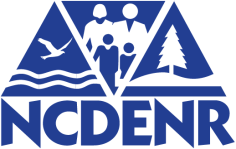 Division of Waste Management
Solid Waste Section
January 12, 2012
1
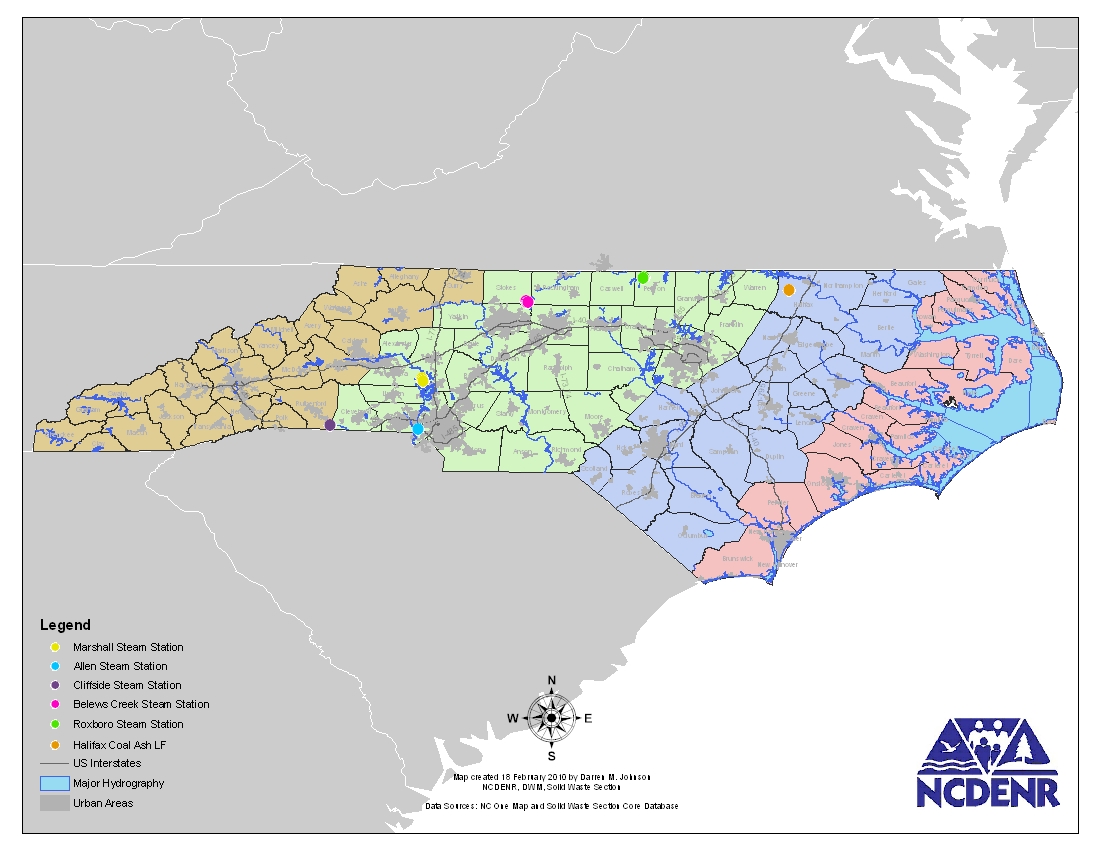 Marshall - closed ash, open ash, open FGD
Belews – closed ash, open ash, open FGD
Cliffside – open CCR
Allen – open CCR
Progress – open ash
Halifax – open ash
2
Laws/Regulations for CCR Landfills 1982
5 year permit
Controlled access from public
Shall not: 
Destruct habitat of/or endangered and threatened species
restrict 100 year flood
discharge pollutants into surface water in violation of NPDES 
cause violation of CWA 404
cause non-point pollution which violates assigned water quality standards
Buffers: 
Waste 4- feet above groundwater
50 feet to property line, streams, rivers
500 feet to dwellings and wells
Semi-Annual Monitoring: 
Groundwater 
Surface water
3
Laws/Regulations for CCR Landfills updated 1995
Design ensures 2L standards are not exceeded at the compliance boundary using modeling of hydrogeology, climate and waste OR
Specified design: 
Final Cover		xpoir;joitr
(waste) 			qnmnnnmqqnn
Leachate collection	xxxxxxxxxxxxxxxxxxxxxxxxxx
Flexible membrane	______________________
2 ft of clay		=================================
4
Laws/Regulations for CCR Landfills - 2007
Areas that were formerly used for storage or disposal of combustion products design (or alternative equivalent): 
Final Cover			
Waste				qnmnnnmqqnn
Leachate collection 		xxxxxxxxxxxxxxxxxxxxxxxxx
Flexible membrane liner 		
Leak detection system  		
Flexible membrane liner		
2 feet clay	
Dry ash pond 

Leak detection response plan in place-monthly monitor of flow.
Groundwater monitoring not always required but Leachate Monitoring is still required
qnmnnnmnmqqnn
5
[Speaker Notes: Final Cover – 2 ft]
Permit Conditions for CCR Landfills
S & E controls
 Ground & surface water, leachate semiannual monitoring & reporting
 Wells installed with LG or PE present, final locations/screen intervals/nesting of wells as approved by SWS
 Dust visually observed on hourly basis if problematic Plan initiated. Resin, concretion, soil or water.  
 Final cover = membrane drainage layer, 18 in soil, vegetative cover.   
 Financial assurance, with annual updates of costs of closure, post closure care
 Scales record waste weight, annual reporting to SWS of monthly tons and which county waste originated
 Certified facility operator onsite
 Edge of waste permanently marked
6
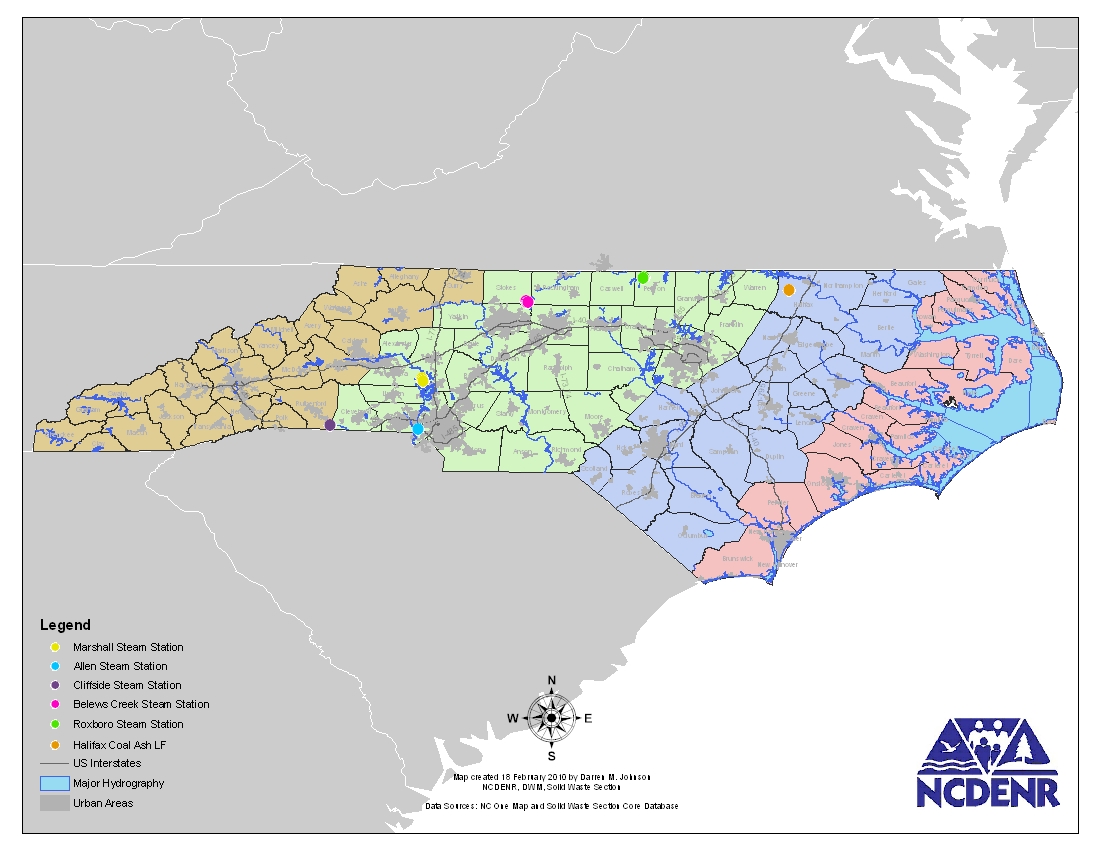 7
Proposed landfills
Duke - Belews Creek Craig Rd Landfill 8504, 124 acre greenfield expansion.  Site suitability issued on 11/8/11

Progress Energy - Mayo Power Plant 73XX, 104 acres, Person County, greenfield, Site Suitability application in house
8
9
Structural Fills
Regs require buffers: 25 ft to property line, 
2 feet to groundwater, 
50 feet to streams and wetlands, 
25 feet to bedrock outcrop,
100 ft to wells, springs, drinking water
Closure requirements 12 inch compacted soil + 6 inch soil capable of plant growth.
Dust control
Side slopes of 3H:1V 
Beneficial end use
10
Proposed Federal Regs
Hazardous and Solid Waste Management System; Identification and Listing of Special Wastes; Disposal of Coal Combustion Residuals From Electric Utilities; Proposed Rule Proposed Rule: June 2010 concerning proposed subtitle D (solid waste) or Subtitle C (haz waste) regulations. 
Comments were sent Nov 2010 (proposed rule) 
Nov 2011 comments were sent concerning comments from public meetings and documentation within docket.  
No timetable of final rule.
Effluent Guidelines for Steam Electric Plants. draft due out July 2012, final 2014
11
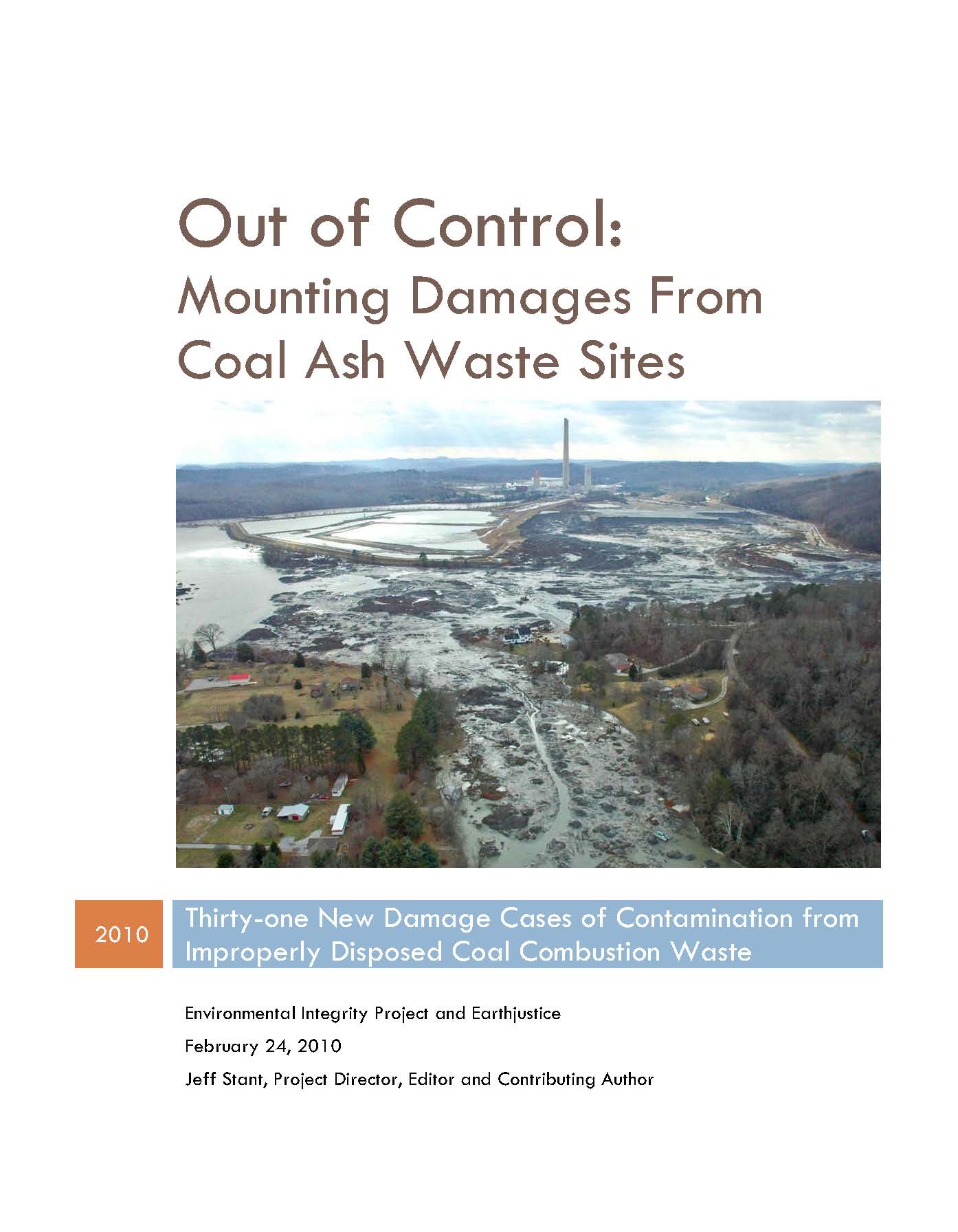 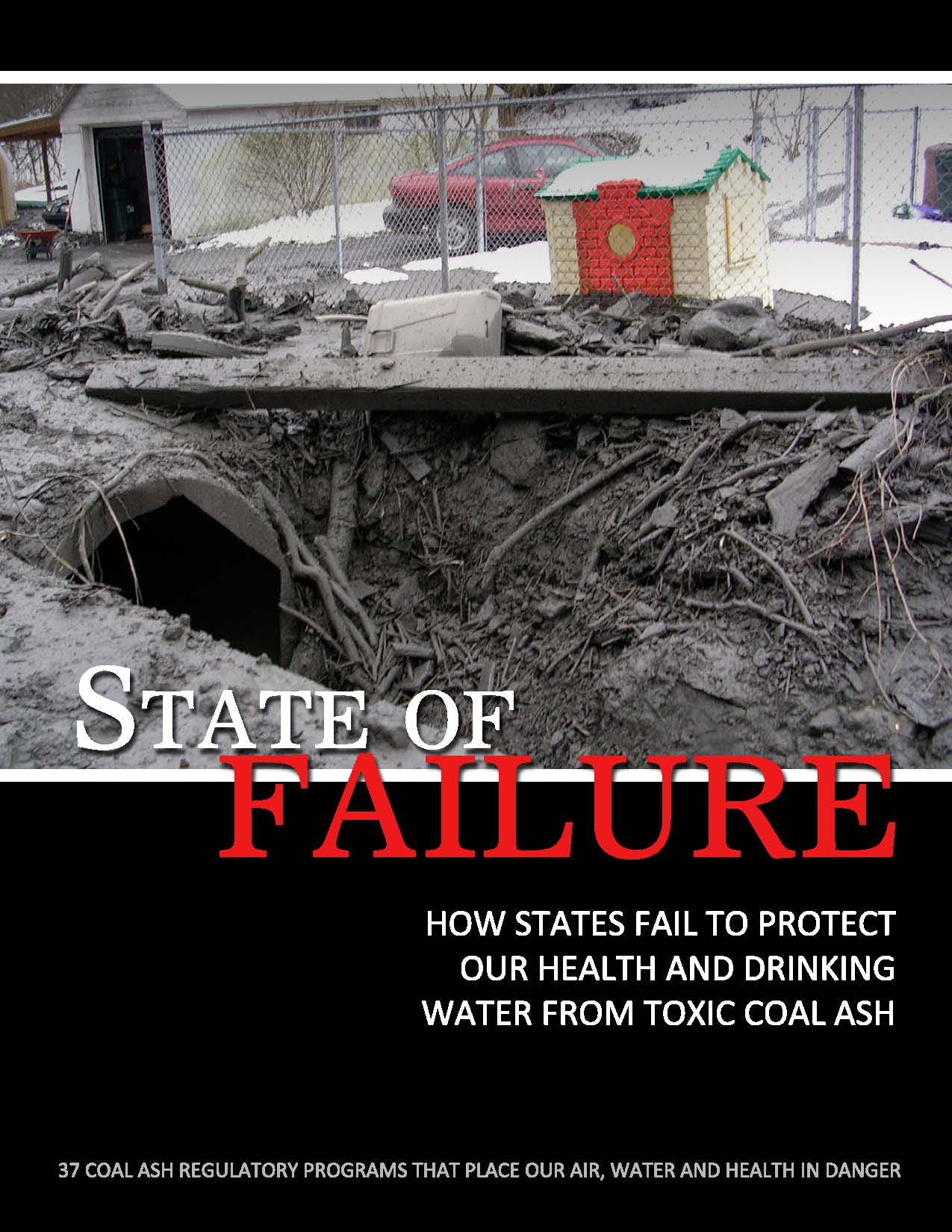 12
Comments received regarding CCR landfills and structural fills
Groundwater exceedances of 2L standards at all landfills except for Halifax, primarily Fe, Bo, Se – assessment underway.  
Structural fill (Fountain Industrial) was used to park FEMA trailers after Hurricane Floyd.  Ash was exposed.  HHS responded to complaint and closed case after soil sampling revealed no risk. 
Groundwater exceedances (Swift Creek) at the only structural fill with wells.  Wells were installed after compliance action – construction plans were not followed and ash was placed close/possibly in wetlands.  Elevated levels of metals continue.
13
Comments received regarding CCR landfills and structural fills – cont.
Compliance issues (2) current at structural fills include 
severe erosion at site  
end use was “building site” but building never constructed
14
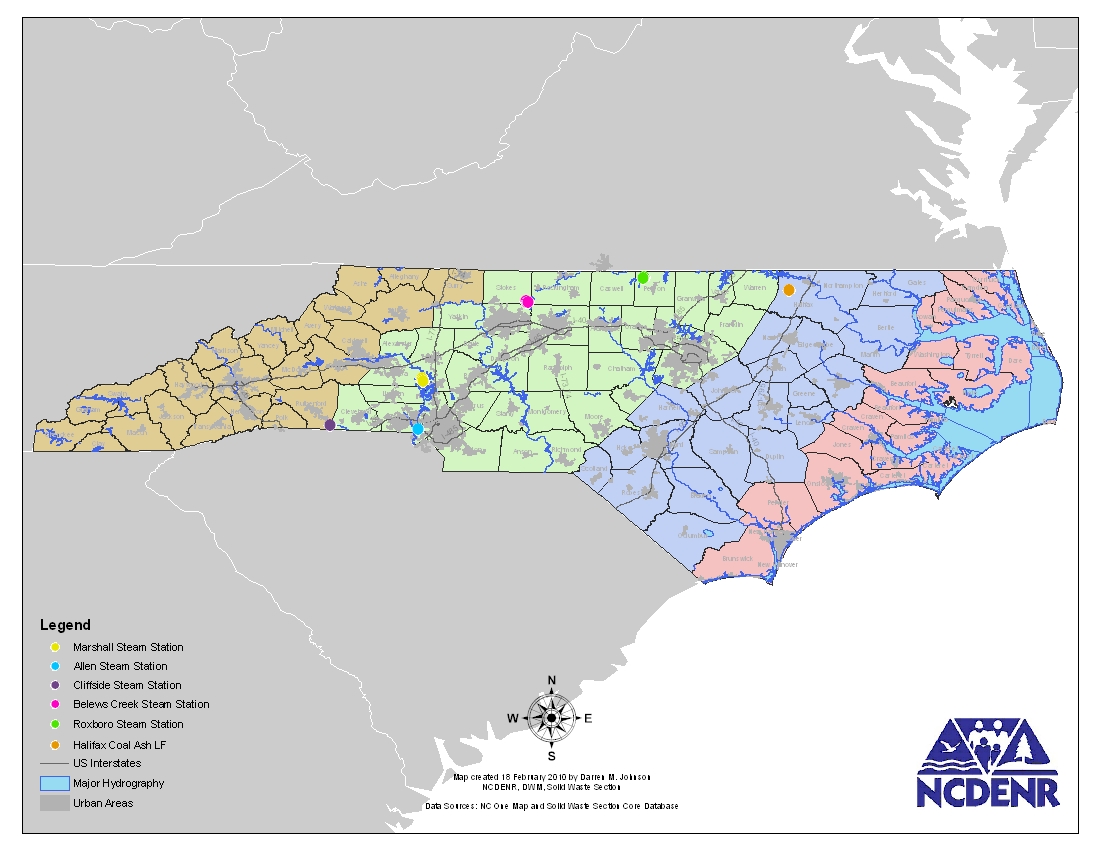 For additional information contact:
Ellen Lorscheider		
Solid Waste Section
Division of Waste Management
919-707-8245
Ellen.Lorscheider@ncdenr.gov
www.wastenotnc.org
15
Duke Marshall – Dry Ash, #1804
16
Duke Marshall – Industrial LF#1, #1812
17
Duke Marshall – FGD, #1809
18
Duke Allen – Retired Ash Basin LF, #3612
19
Duke Cliffside – CCP LF, #8106
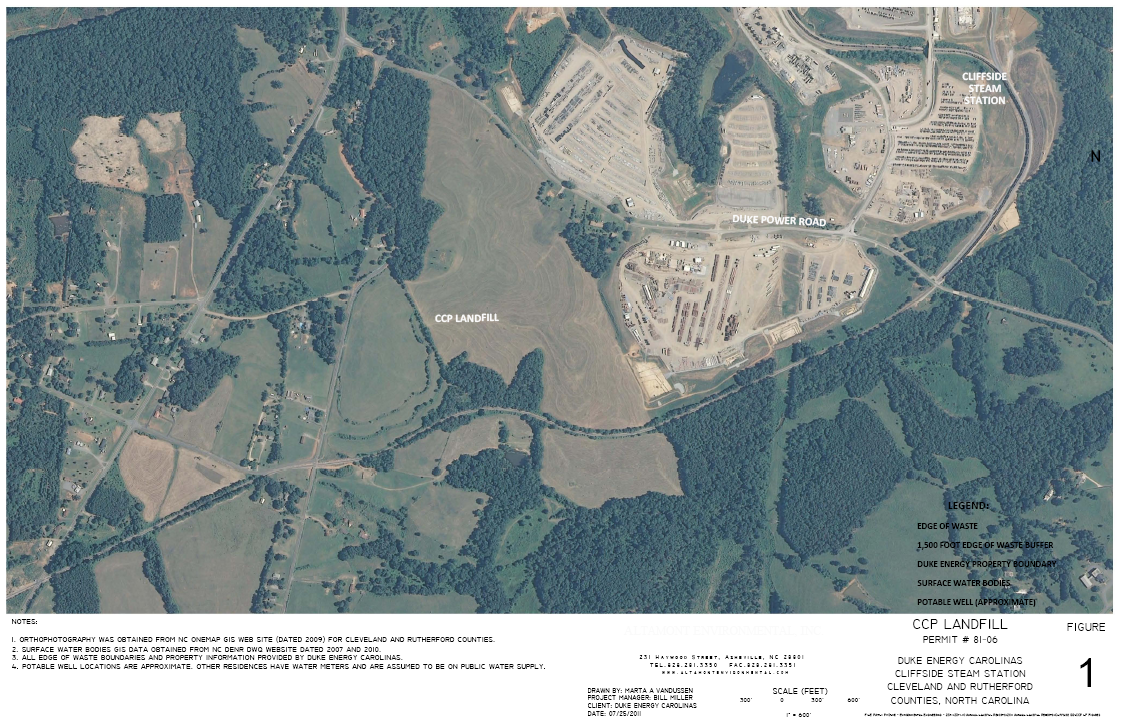 20
Duke Belews Creek – Craig Rd, #8504
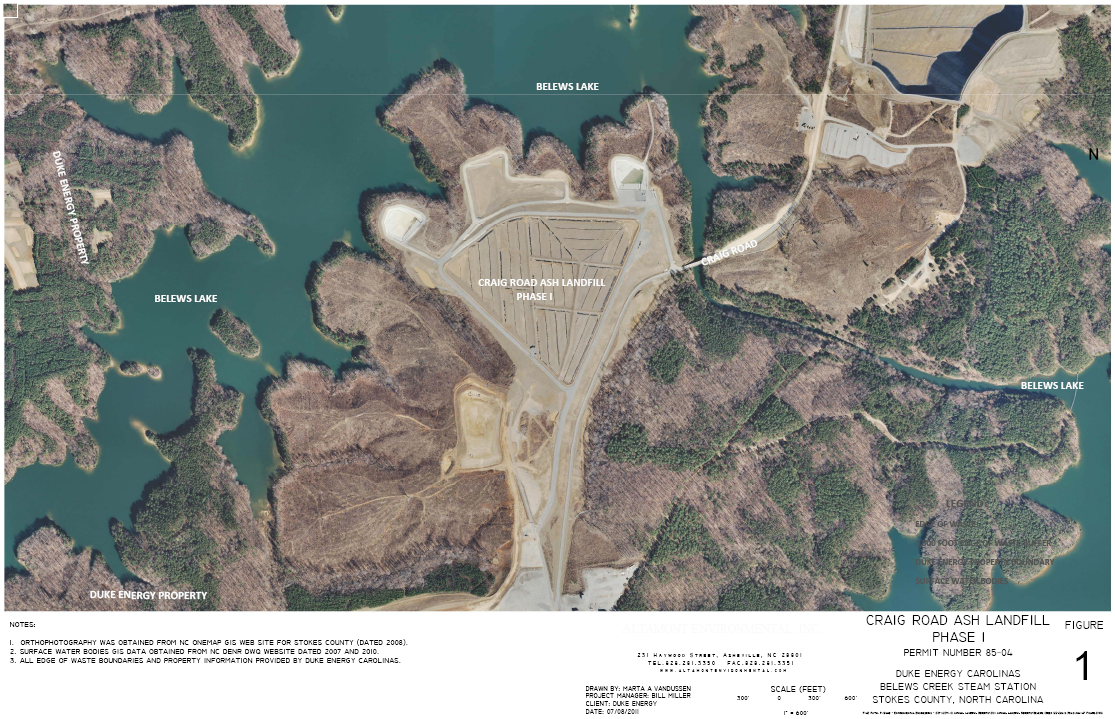 21
Duke Belews Creek – FGD LF, #8505
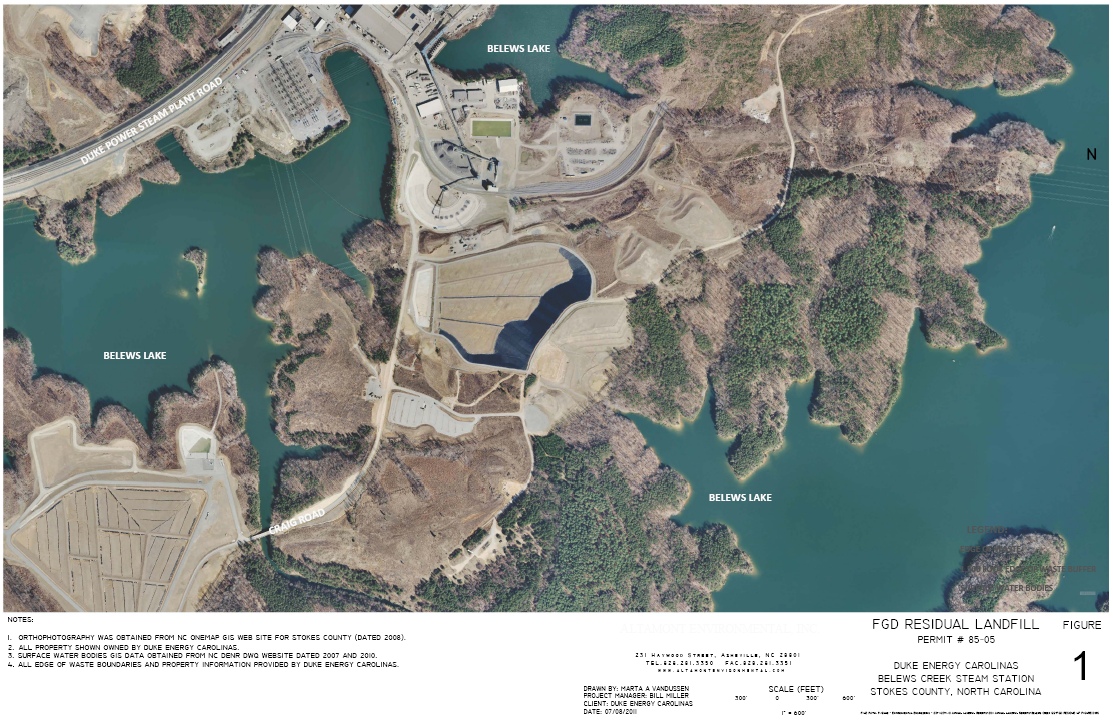 22
Progress Energy Roxboro - #7302
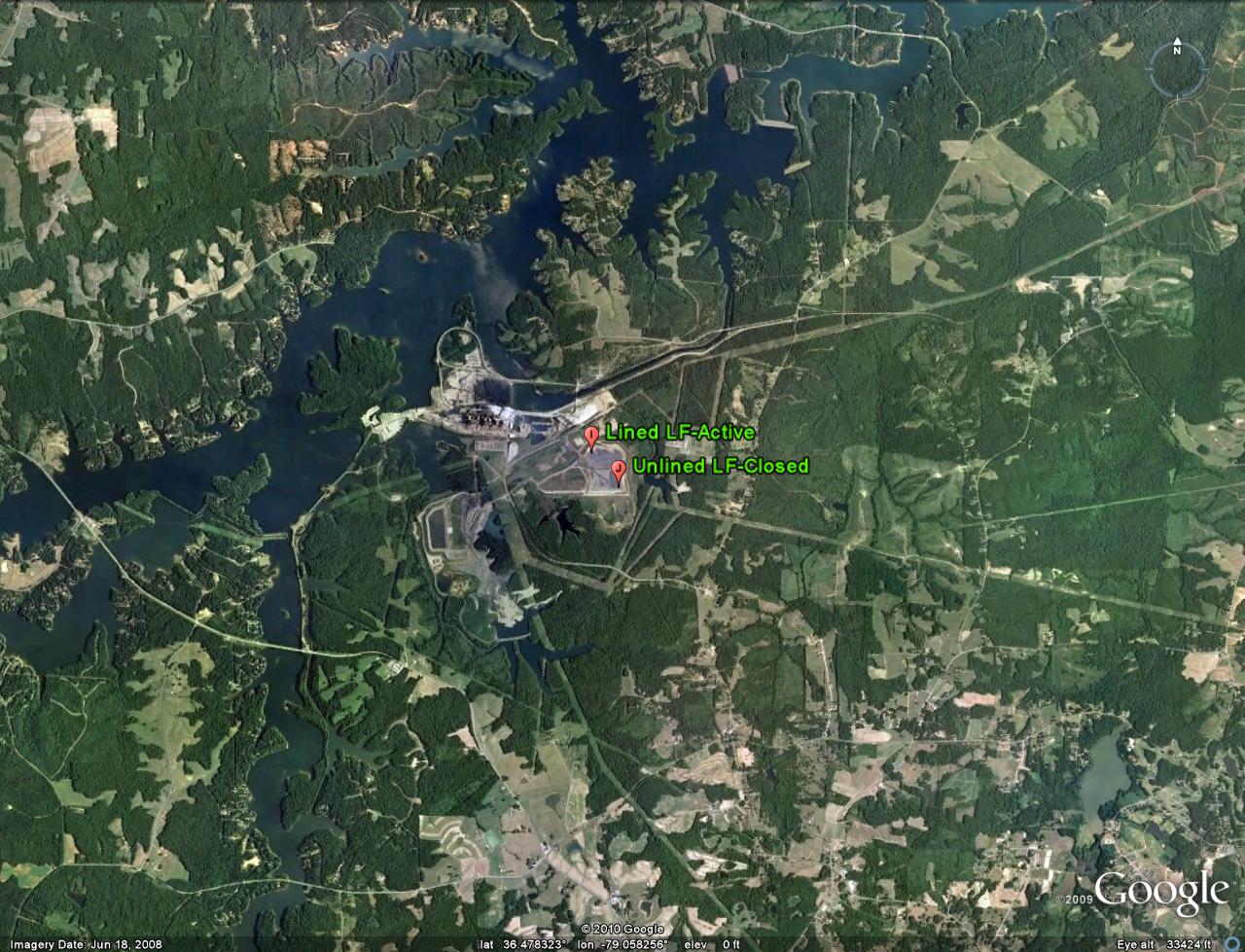 Progress Energy – Roxboro Steam Station
 Roxboro, NC – Person County
23
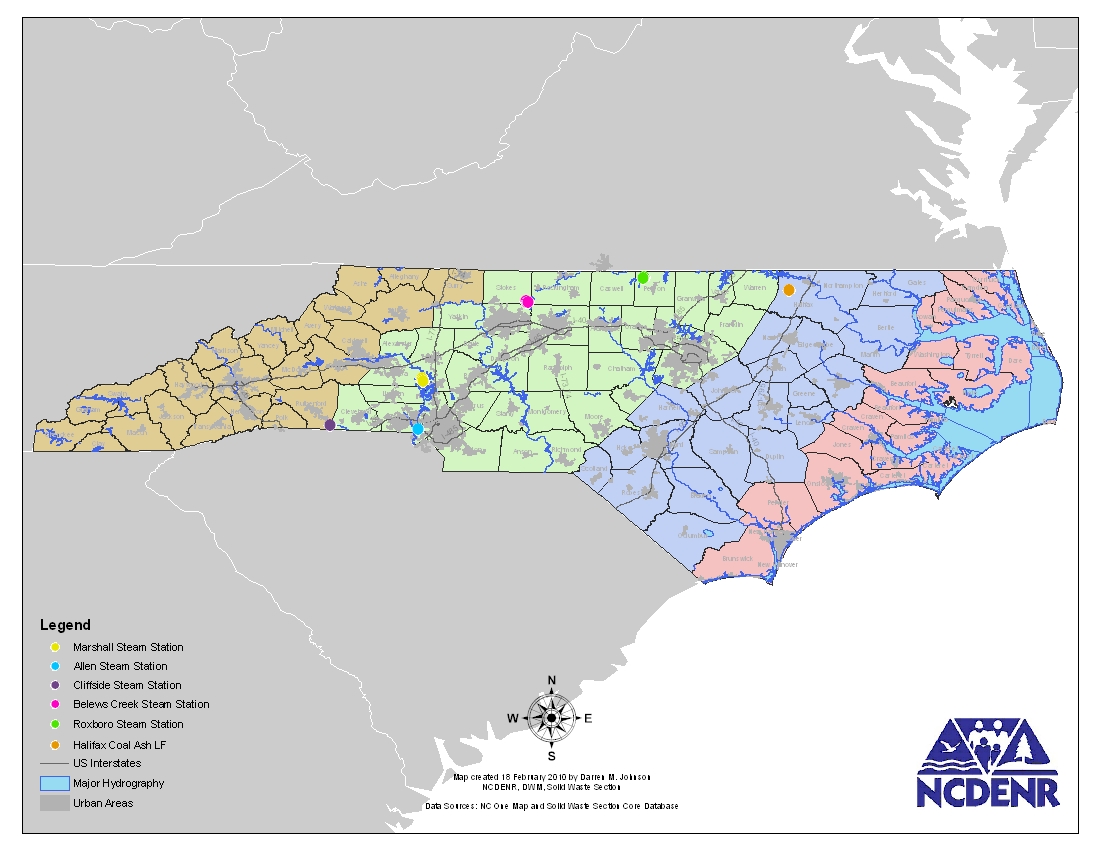 For additional information contact:
Ellen Lorscheider		
Solid Waste Section
Division of Waste Management
919-707-8245
Ellen.Lorscheider@ncdenr.gov
www.wastenotnc.org
24